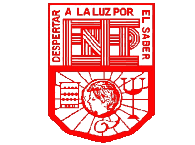 Escuela Normal de Educación Preescolar
Licenciatura en educación preescolar
Sexto Semestre
Docente: SILVIA BANDA SERVIN
Curso: Creación Literaria
UNIDAD 1 DISCURSOS LITERARIOS EN LA NIÑEZ.
Competencias de la unidad de Aprendizaje:	
Detecta los procesos de aprendizaje de sus alumnos para favorecer su desarrollo cognitivo y socioemocional.
Integra recursos de la investigación educativa para enriquecer su práctica profesional, expresando su interés por el conocimiento, la ciencia y la mejora de la educación.
Equipo:
Danna Sophia Rangel Ibarra
Daniela Velazquez Diaz
Jessica Paola Saucedo Gonzalez
Arte y juego en los niños pequeños
Winnicott
Los libros ilustrados y los libros- álbum han ganado mucho espacio en el mercado editorial,
El libro es un transmisor de conocimiento de la vida cotidiana.
La literatura para un bebé o niño pequeño es el eco, la voz, la palabra y la imagen.
Existe un supuesto de que los niños pequeños pueden percibir sobre imágenes figurativas, colores plenos y estéticas realistas.
Reconocía que el impulso creador es necesario para que el artista produzca una obra de arte.
Los sonidos es la voz que imprime sentidos a sensaciones donde el niño a través de experiencias de placer incorpora una percepción amplia y dispuesta.
La fantasía, el juego, el arte
Daniel Stern: “percepción amodal”
La experiencia del arte hace más creativos a todos los que la viven
Los niños son naturalmente surrealistas, establecen lógicas a partir de la libertad.
Las imágenes: son ir más allá de los rostros e ir por los colores, la naturaleza, los juguetes y los libros.
Las condiciones constitutivas que trae un niño lo predisponen a una gran capacidad perceptiva
Arte y juego en los niños pequeños
Toda obra deja a su espectador / oidor / lector un espacio vacío que él tendrá que rellenar.
El niño se constituye en propietario, en usuario, jamas en creador,no inventa el mundo, lo utiliza.
Los juegos y objetos son grandes apoyos a la hora de pensar por su relación con el arte.
Las primeras pinacotecas están en los libros ilustrados
Imaginar el alcance de la capacidad creadora  de un niño pequeño sometido a muchos condicionamientos culturales es complejo.
Los niños pequeños tiene enormes posibilidades en la lectura de imágenes
Para sostener el encuentro con una obra literaria es imprescindible que pueda darse allí un pacto de ficción.
La cultura heredada solo es útil si puede convertirse en propia.
Con poco investigar nos damos cuenta de que la mayoría de juguetes contemporáneos son reproducciones.
Los juguetes habituales son esencialmente un microcosmos adulto, todos constituyen reproducciones reducidas de objetos humanos.
El arte puede ocurrir en las más pequeñas situaciones.